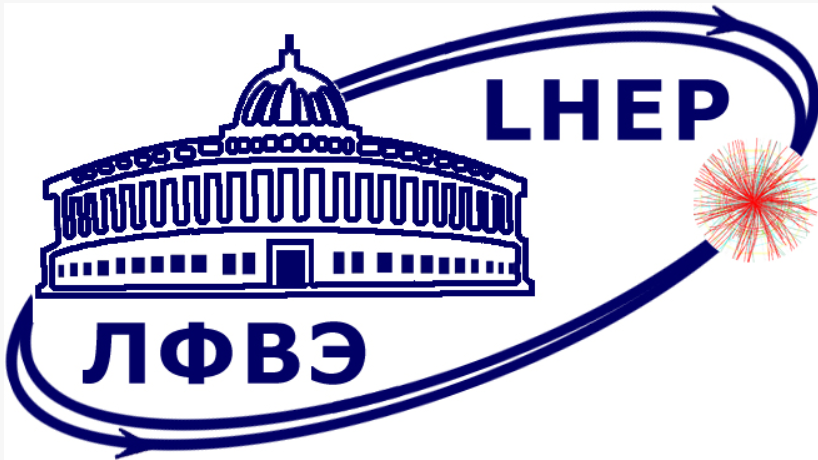 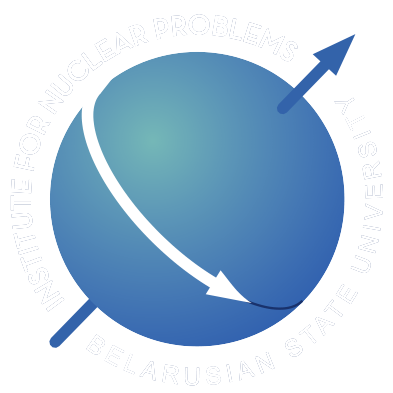 Гидродинамический расчёт системы охлаждения электроники MicroMEGAS
Зур Илья Александрович
Федотов Александр Сергеевич
17.07.2025
2/11
Исходные данные. Геометрия радиатора и трубки
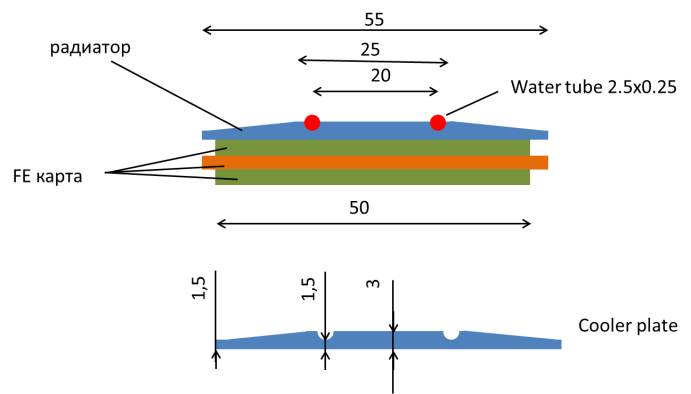 3,0 мм
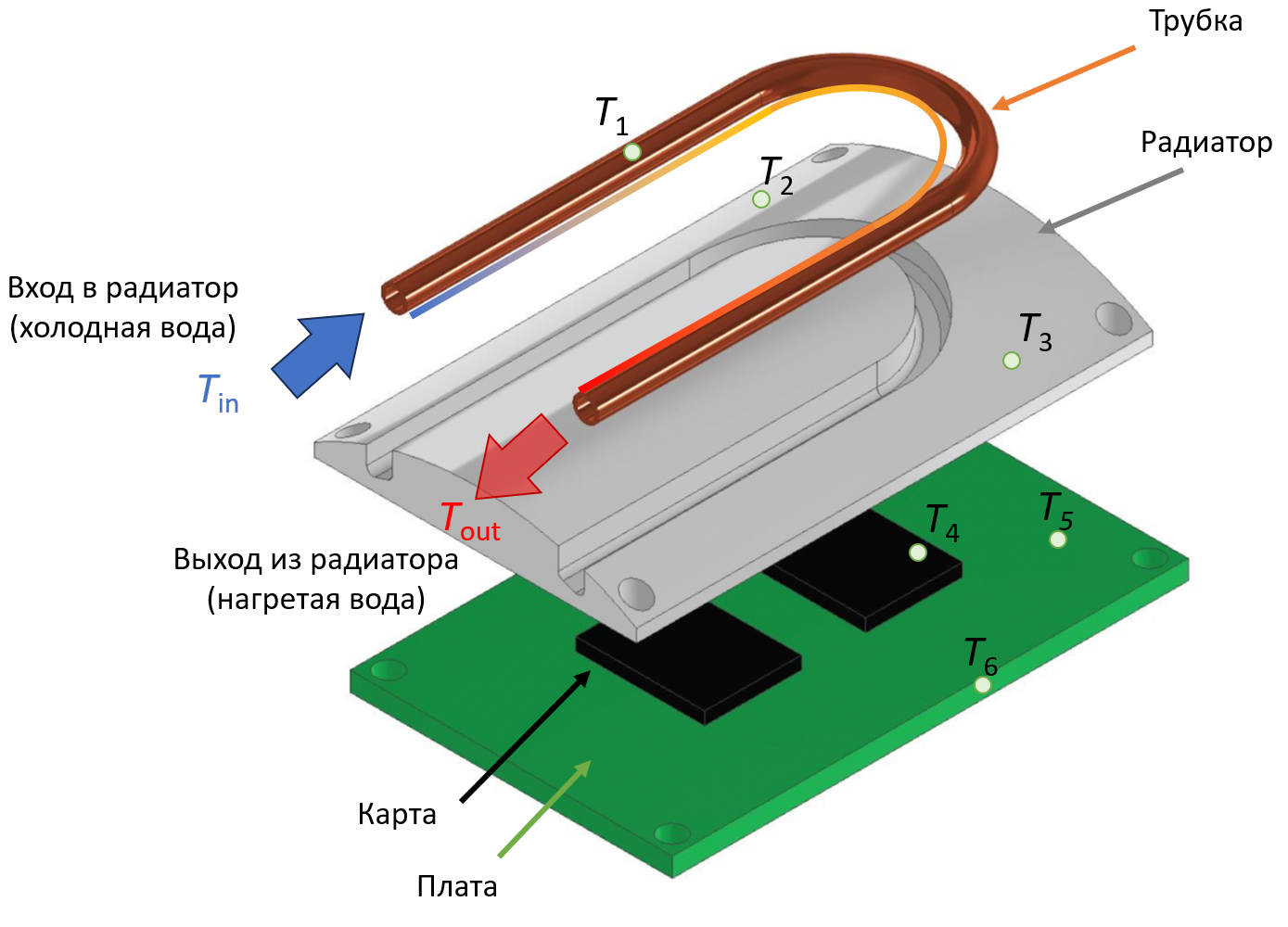 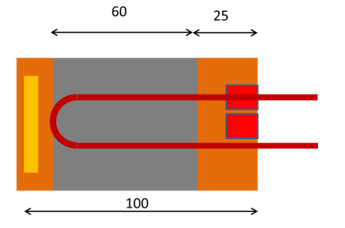 Концептуальный вид радиатора
Геометрические размеры элементов радиатора
3/11
Геометрия манифольдов и диаметры труб
Все «слои» манифольдов подключаются к одному коллектору
Радиаторы подключаются к манифольдам параллельно
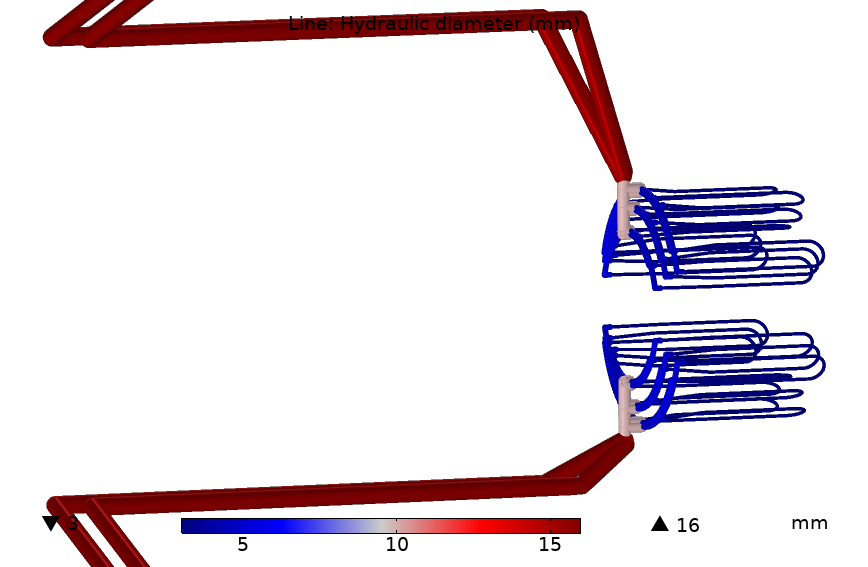 Форма манифольдов – дуга
Подводящая и отводящая трубы
U трубка (радиатор)
Общий коллектор
Внутренний диаметр труб:

Подводы/отводы 16мм;
коллектор - 10,0 мм;
манифольд - 5,0 мм;
переходник - 3,5 мм;
радиатор - 3,0 мм.
Переходник
4/11
Математическая модель. Уравнения тепло – и массопереноса
Динамика течения хладоносителя описывалась уравнениями Навье–Стокса для вязкой несжимаемой жидкости в гравитационном поле.
Гидродинамический анализ
Для описания потерь давления на вязкое трение и потери давления на шероховатостях стенок трубки при развитом параболическом профиле скорости в сечении использовалось уравнение Хааланда (4·103 < Re < 1·108 )
где ε = 0.015 мм – шероховатость внутренней поверхности стенок трубы;
d – внутренний диаметр трубы;
Re – локальное число Рейнольдса в потоке.
5/11
Граничные условия. Локальные падения давления
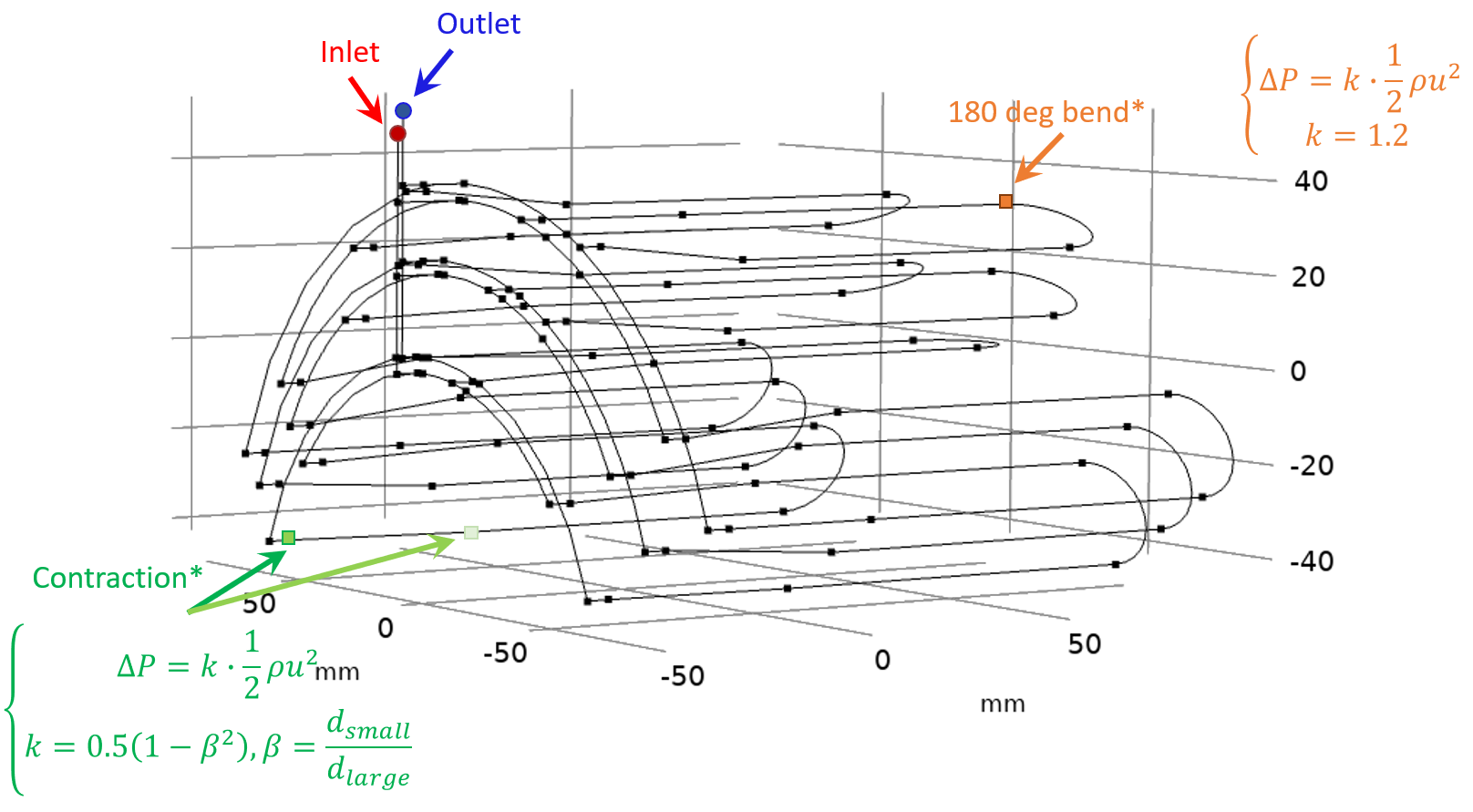 Предлагаем систему условно разделить на 4 подконтура (I,II, III и IV)
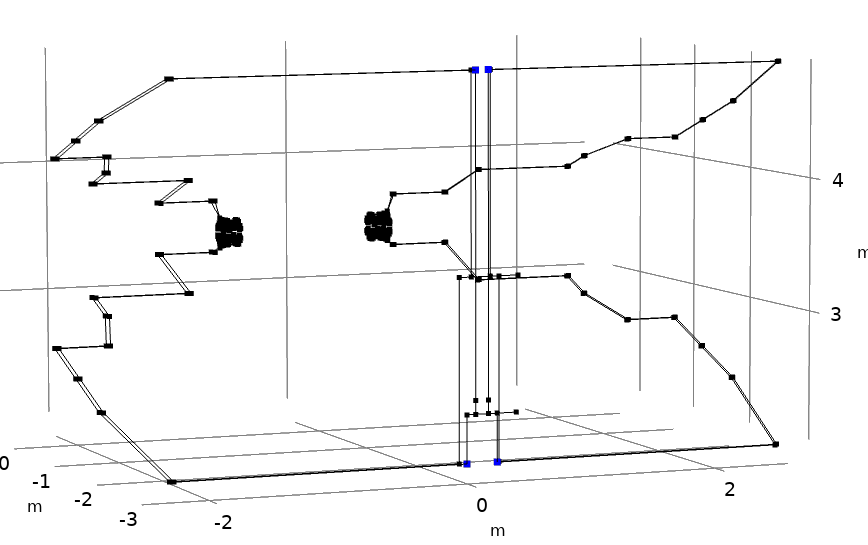 I
IV
Ptank
Outlet
Система:
имеет общий раздающий коллектор;
имеет общий вход в бак;
учитывает локальное падение давления.
II
III
Q = 4 ∙ q∙(3+4+4), м3/ч
Inlet
6/11
Результаты. Распределение давления в системе
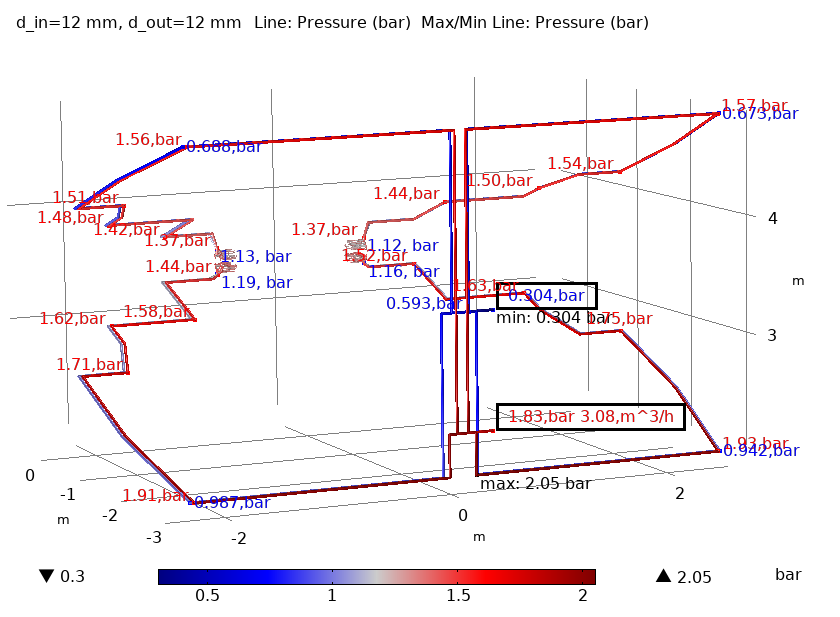 При среднем расходе 
0,07 м3/ч и диаметре трубок радиаторов 3,0 мм и диаметре трубок подводов и отводов 12,0 мм 
leakless нарушается
IV
I
Внутренний диаметр труб:

Подводы/отводы 12 мм;
коллектор - 10,0 мм;
манифольд - 5,0 мм;
переходник - 3,5 мм;
радиатор - 3,0 мм.
II
III
7/11
Результаты. Распределение давления в системе
Комбинируя диаметры подводящих и отводящих труб, можно регулировать абсолютные значения давления в системе для достижения режима leakless
p
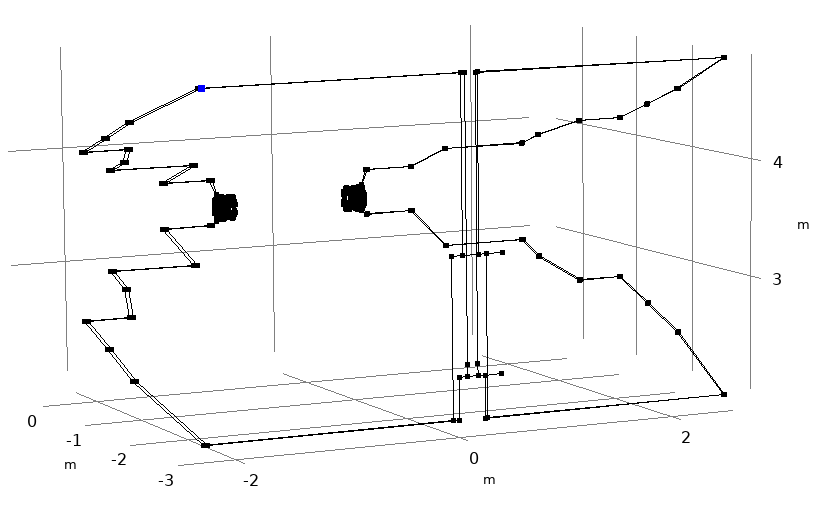 8/11
Результаты. Распределение давления в системе
При среднем расходе 
0,07 м3/ч и диаметре трубок радиаторов 3,0 мм и диаметре трубок подводов и отводов 16,0 мм 
leakless сохраняется
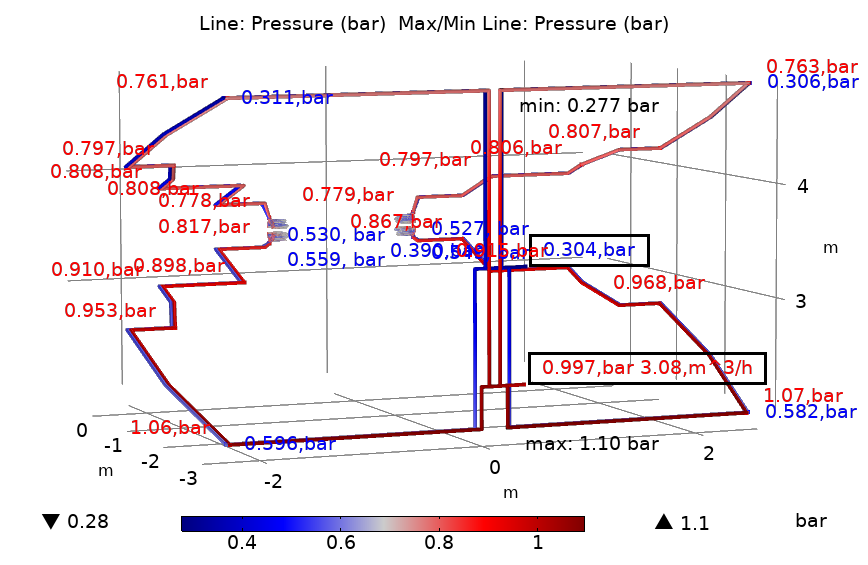 IV
I
Внутренний диаметр труб:

Подводы/отводы 16 мм;
коллектор - 10,0 мм;
манифольд - 5,0 мм;
переходник - 3,5 мм;
радиатор - 3,0 мм.
II
III
9/11
Результаты. Расходы по контурам и радиаторам
Средний расход на радиаторы 0,068-0,071 м3/ч
Число Рейнольдса 8,5∙103
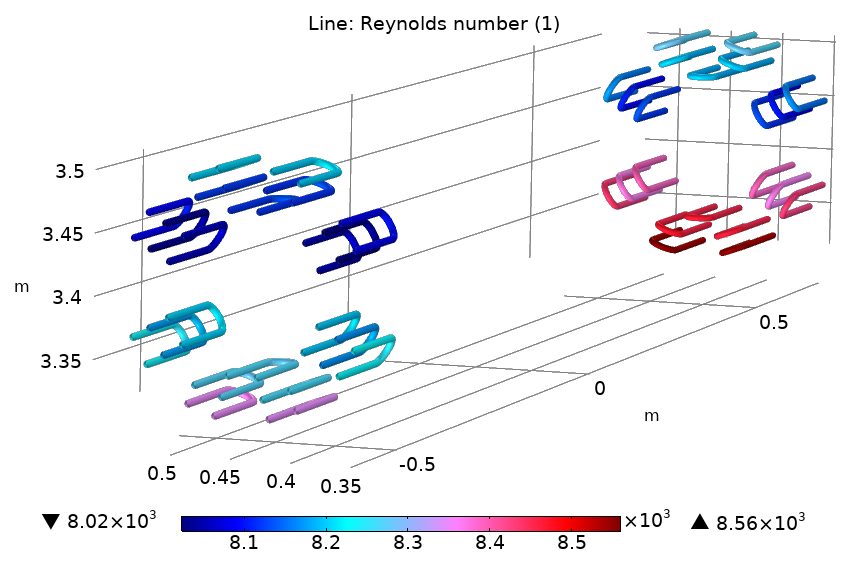 Таблица. Общий расход на контуры и средний на радиаторы
10/11
Дальнейшие работы
Предлагается в качестве альтернативного хладоносителя использовать «сухую воду» Novec 1230 фторкетон ФК-5-1-12, хладон ПФК-49 CF3CF2C(O)CF(CF3)2
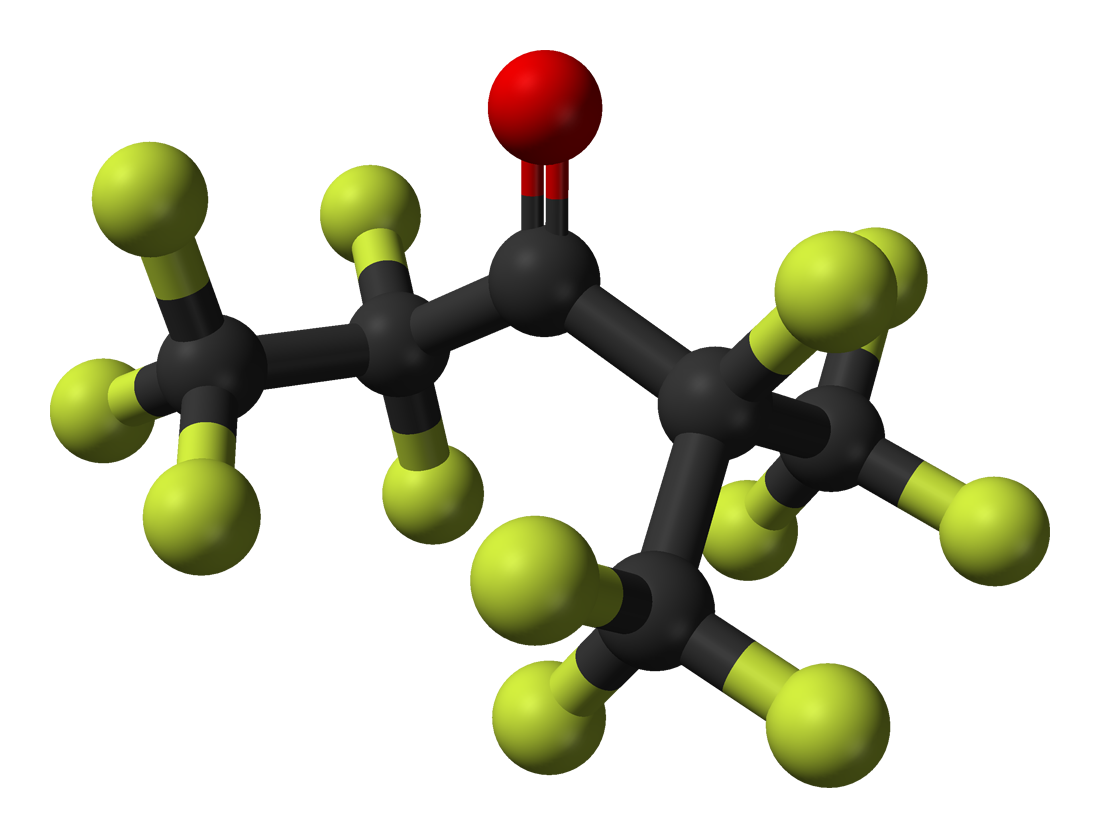 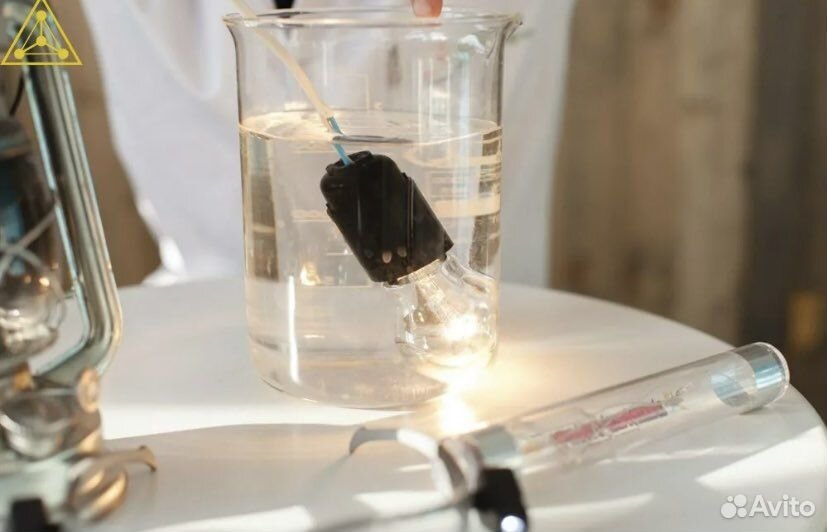 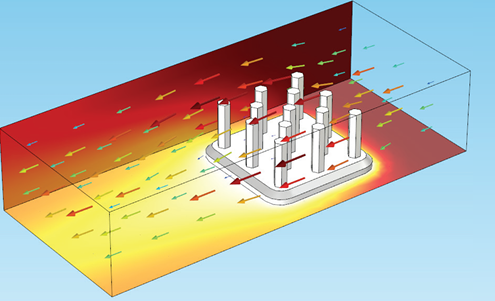 Необходимо: 
радиационная стойкость Novec 1230
эксперимент с омыванием электроники
11/11
Заключение
На систему из 4-х контуров общий расход составил 3,08 м3/ч; 

внутренний диаметр трубок радиаторов 3,0 мм позволяет реализовать турбулентный режим течения воды (Re ≈ 8,5∙103) при расходе на радиатор 0,07 м3/ч;

Диаметр подводящих и отводящих труб позволяет реализовать циркуляцию хладоносителя в режиме leakless.

Предлагается использовать альтернативный хладоноситель: Novec 1230.
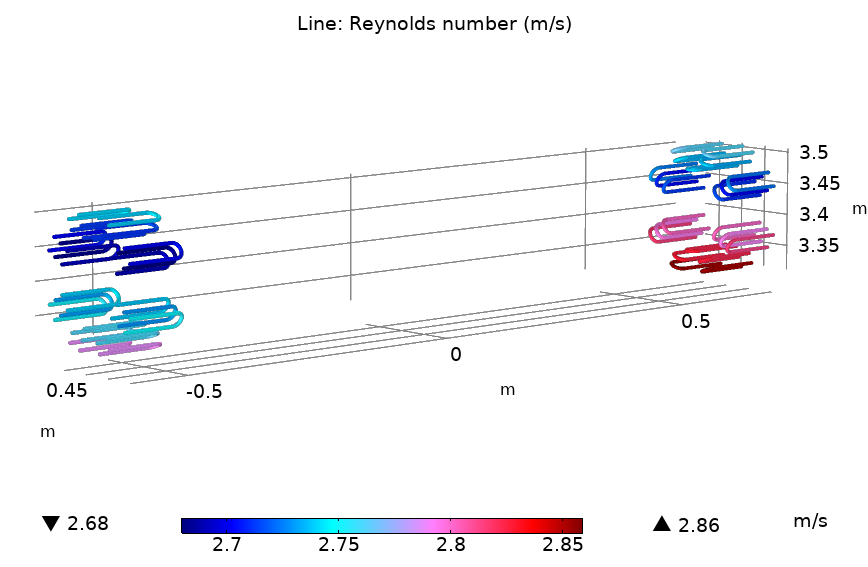